NatMEGThe Swedish National Facility for Magnetoencephalography
NatMEG Project Checkpoints
<YOUR PROJECT NAME HERE>
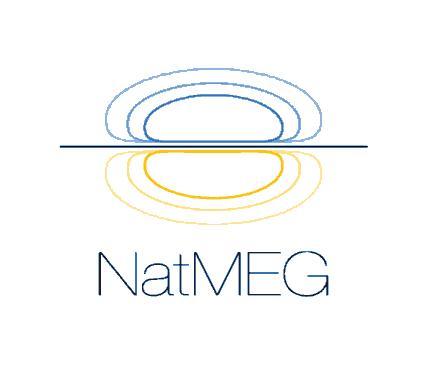 The beginning
The initiation
The execution
The end